RENOVASSISTANCE ASBL
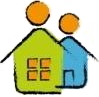 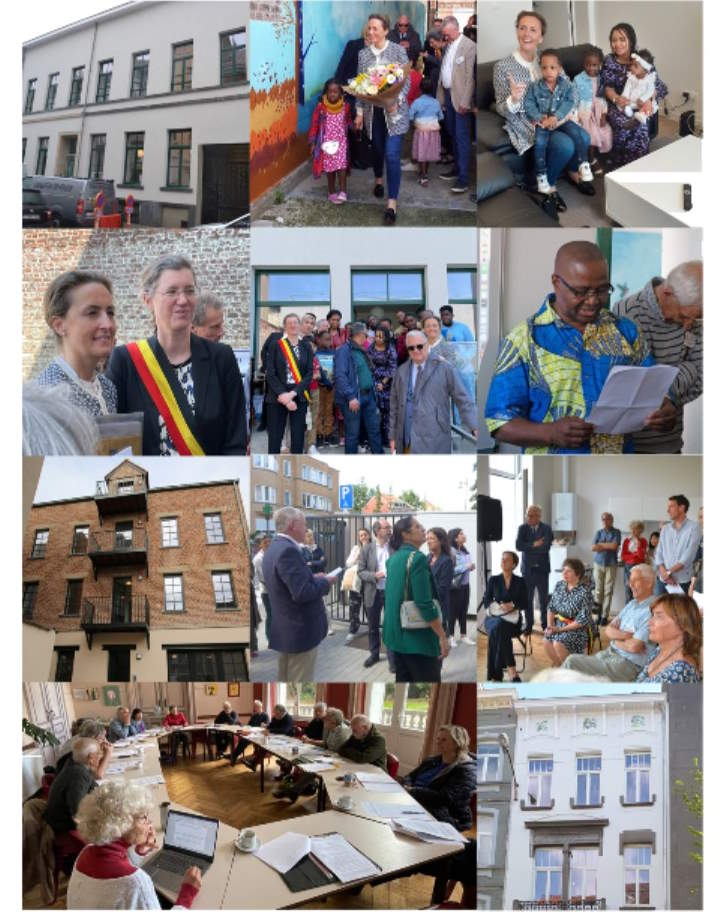 RAPPORT D’ACTIVITE 2022

ASSEMBLEE GENERALE DU 25 avril 2023
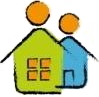 3 inaugurations dont 2 de projets déjà loués en 2021
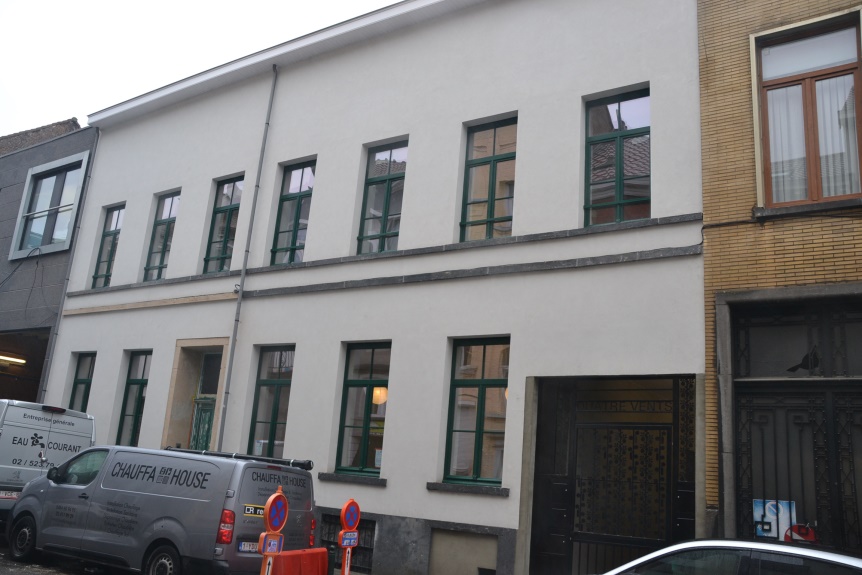 Avenue Dailly 134 à Schaerbeek
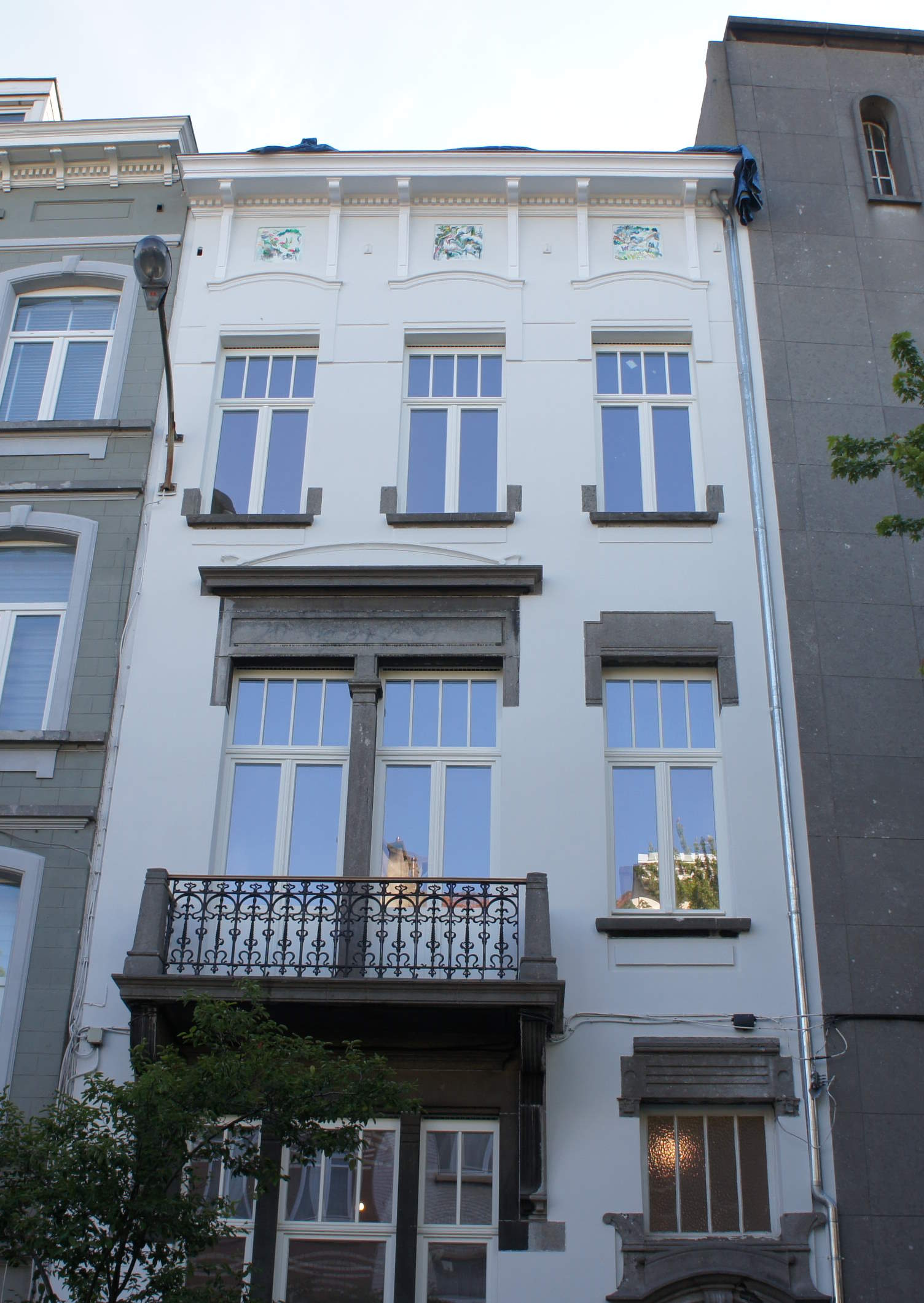 Rue des Quatre-Vents 25 & 25b à Molenbeek
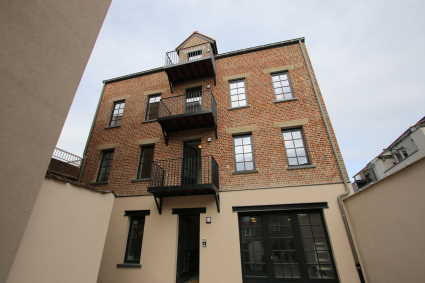 Avenue d'Itterbeek 175-177 à Anderlecht
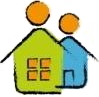 2023  - 7 chantiers à boucler
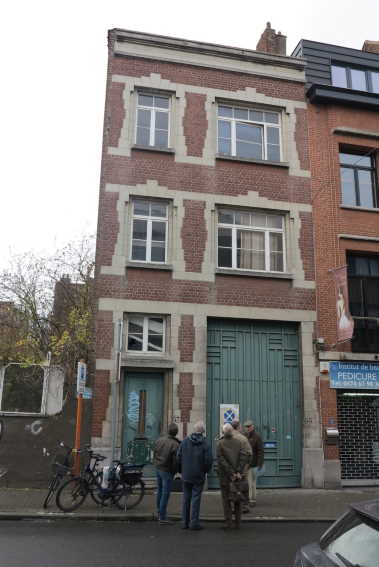 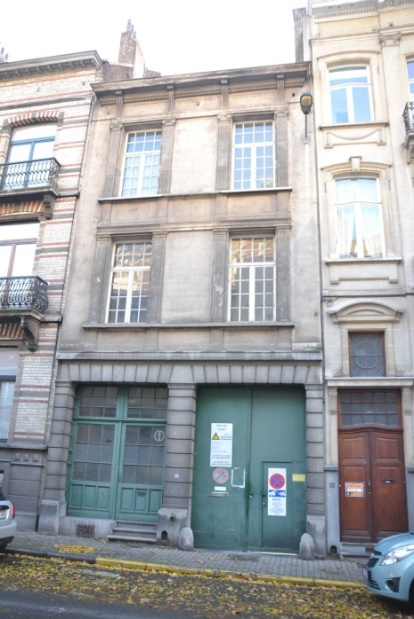 Projet avec la STIB
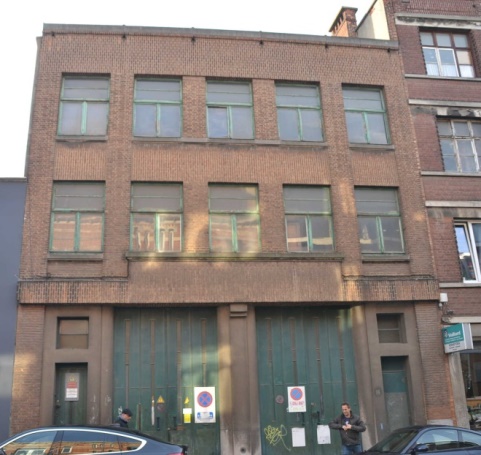 Projet avec la STIB
Rue de la Mutualité 55-57 
à Forest
Rue d’Anethan 42-44 
à Schaerbeek
Rue J. A. De Mot 15
 à Etterbeek
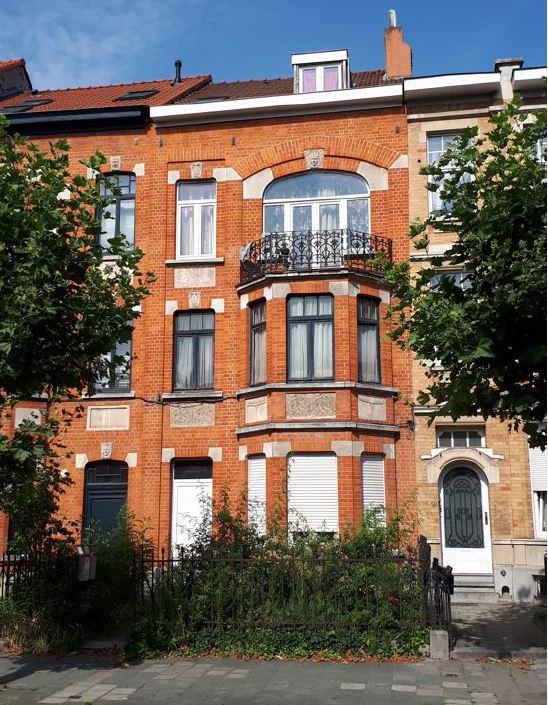 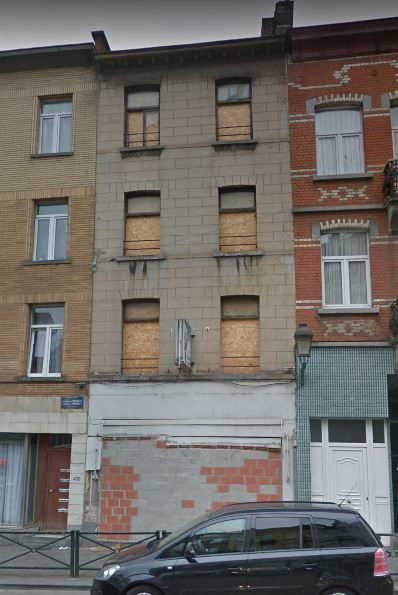 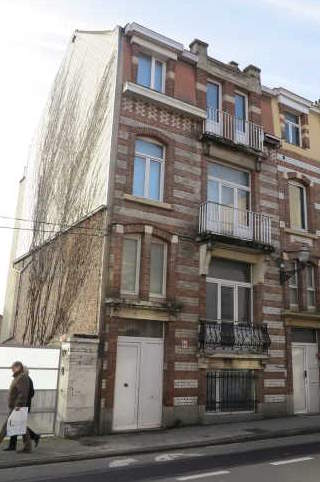 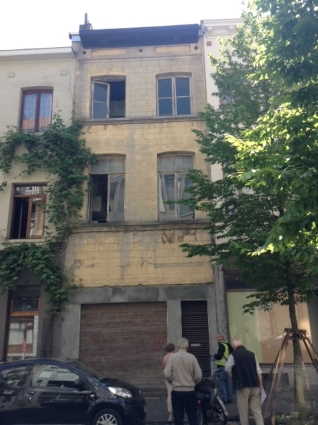 Projet avec la STIB
Av. Eekhoud 48 
à Schaerbeek
Chée. de Haecht 406 
à Schaerbeek
Rue Bonaventure 61
à Jette
Rue Josaphat 312 
à Schaerbeek
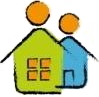 2023  - 7 chantiers à boucler
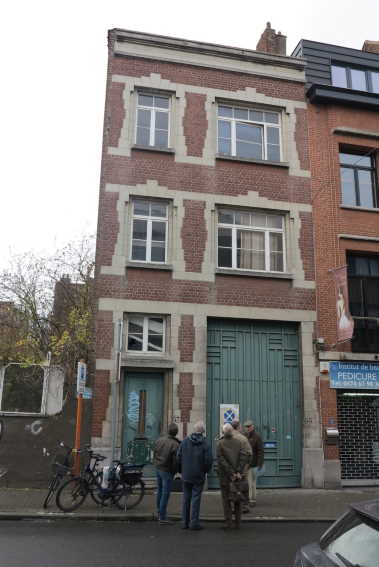 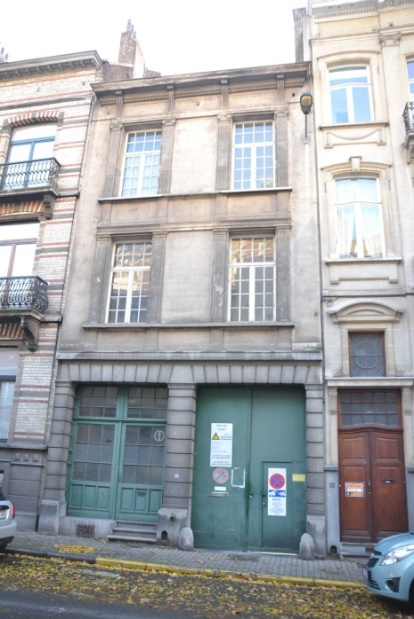 Projet avec la STIB
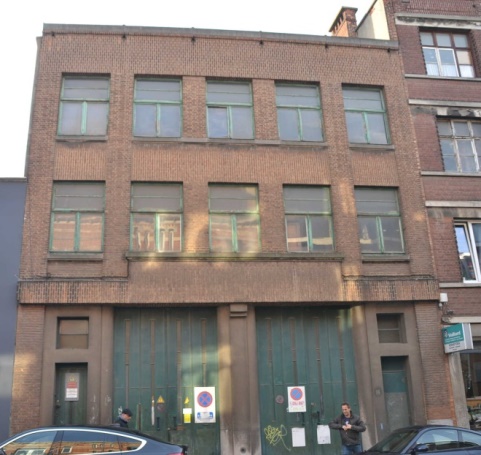 Projet avec la STIB
Rue de la Mutualité 55-57 
à Forest
Rue d’Anethan 42-44 
à Schaerbeek
Rue J. A. De Mot 15
 à Etterbeek
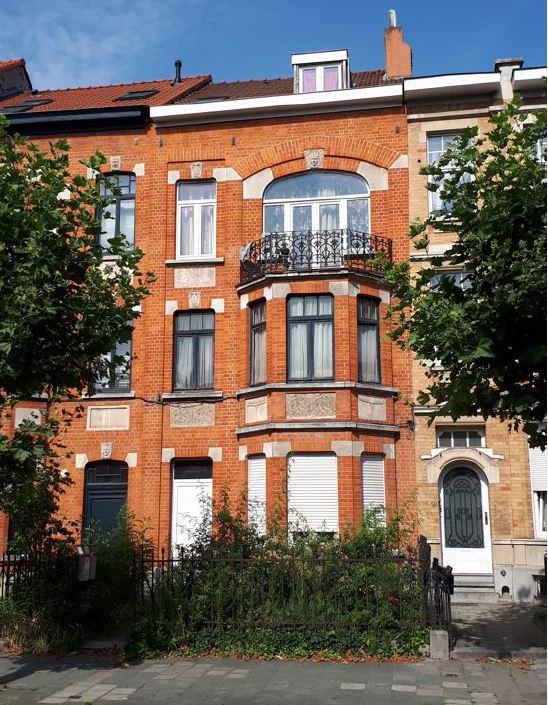 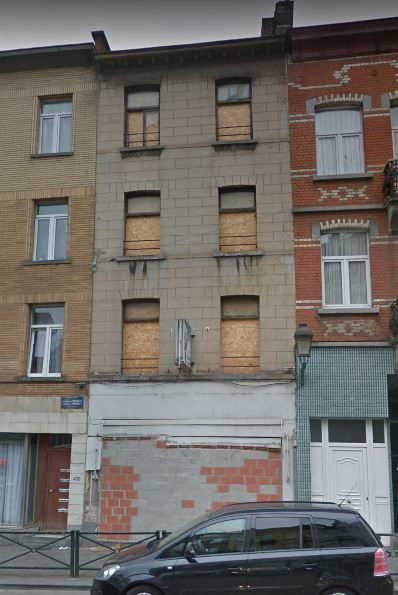 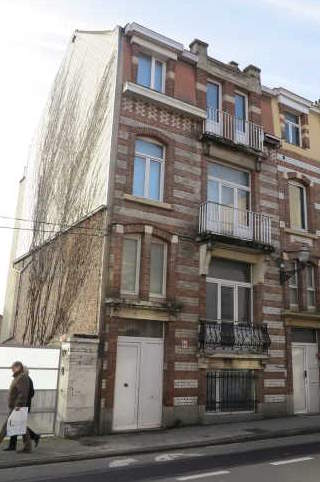 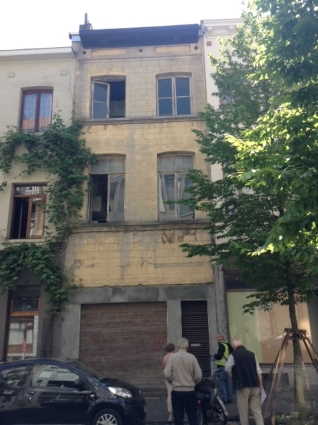 Projet avec la STIB
Av. Eekhoud 48 
à Schaerbeek
Chée. de Haecht 406 
à Schaerbeek
Rue Bonaventure 61
à Jette
Rue Josaphat 312 
à Schaerbeek
Et pour 2024...
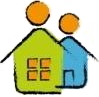 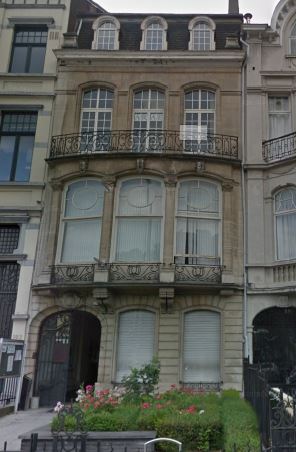 Bd Brand Whitlock 105 
à Wol.-St-Lamb.
Sans oublier le principal

Au delà de la sécheresse des nécessaires situations comptables et financières, des graphiques et statistiques il faut percevoir la raison d'être de RENOVASSISTANCE : venir en aide à une population défavorisée en mettant à disposition des logements de qualité.

C'est la source d'une vie sociale stable permettant d'offrir à des adultes et des  enfants un environnement épanouissant.
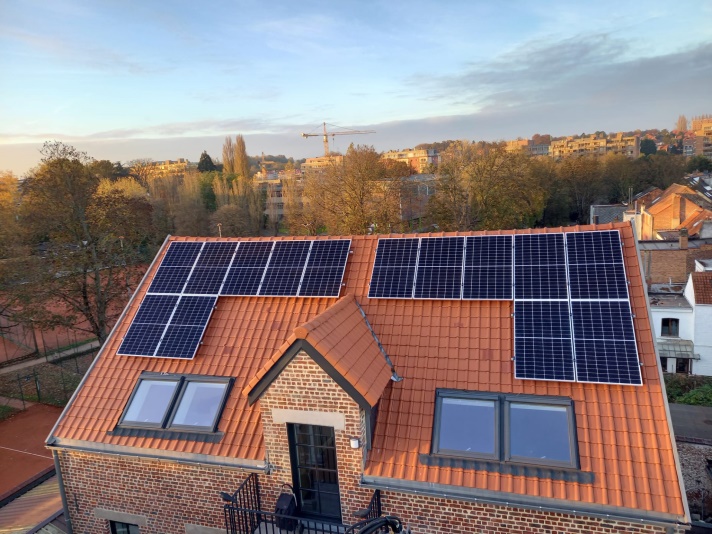 Panneaux photovoltaïques
Actuellement : 22 immeubles sont équipés pour un total de 266 panneaux.
Prospection
Secteur public = premier acte de prospection
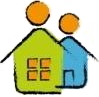 Mise au vert
- Prets :
	☻   90% des prêteurs acceptent la limitation de rétribution ;
	☻   50% des prêteurs reconduisent leurs prêts pour 5 ans.

- Critères de gestion :
	☻   pas d'allongement des projets ;
       ☻   pas de prolongation de bail si les coûts de rénovation augmentent ;
       ☻   meilleure sélection des immeubles ;
	☻   augmentation du volume du bâti ;
	☻   continuer à privilégier la rénovation ;
	☻   pas d'acquisition immobilière sans visibilité financière

- 4 groupes de travail 
	☻   technique 
	☻   financier 
	☻   politique
	☻   administratif
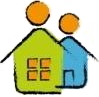 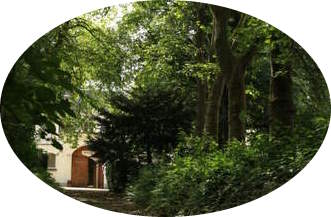 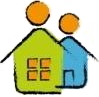 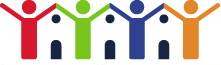 Gestion locative confiée à Logement pour Tous
Logements de Renovassistance 
 = 123  ménages (+/- 400 personnes dont +/-250 enfants)








L’offre de RENOVASSISTANCE répond parfaitement à la demande des candidats 
de « Logement Pour Tous ».  (mais les liste d'attente reste très longue)

Durée moyenne des occupations : 6 ans
(plus longtemps pour les personnes âgées et familles avec enfants)

Mutation internes : =15% des déménagements suite à modification de la 
composition familiale ou problème de mobilité .
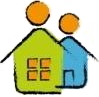 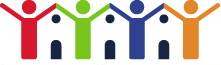 Partenariat avec plus de 20 services sociaux
Cela permet d'offrir e.a des logements de transit à des personnes fortement 
précarisées : PMR, sans domicile fixe ...

Initiatives solidaires en 2021
☻	 fonds COVID : solde à destination des plus précarisé.e.s.
☻	 Fair Ground, coopérative immobilière sociale (20 associations – 13 logements)
☻	 Réduction de la fracture numérique : don de 70.000 € (fonds Venture 			 Philantropy
☻	 Mise en commun des ressources au sein de la Fédération des AIS
☻	 PANNEAUX photovoltaïques sur 77 logements ; soit + de 1000 panneaux = 	 20% à 25% de l'électricité consommée (collaboration avec l’asbl Energie 		 Commune)
4
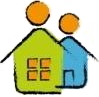 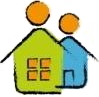 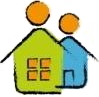 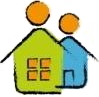 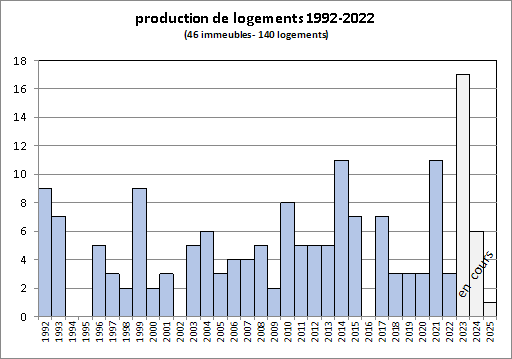 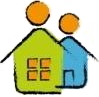 En cours
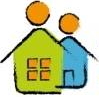 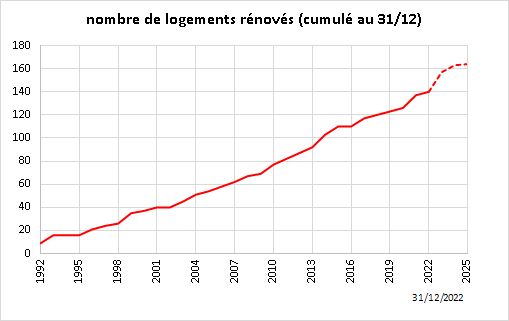 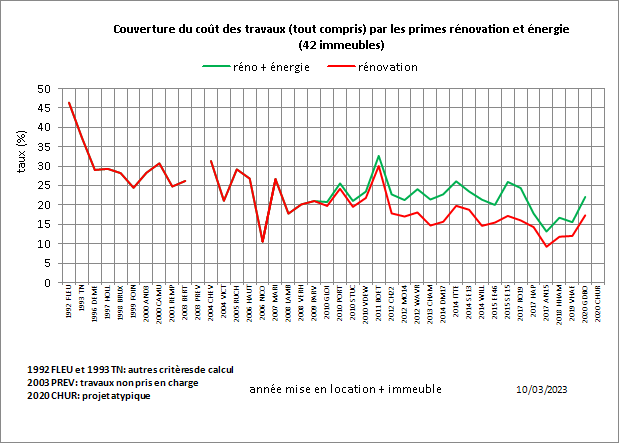 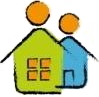 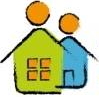 Budget comptable = estimer le résultat 2023 qui dépend : 
☻	de situations connues (ex : amortissements) ;
☻	de réalités connues pondérées par des estimations (ex: précomptes immobiliers, assurances…) ;
☻	des années précédentes (ex : frais de fonctionnement) ;
☻	de postes aléatoires basés sur la prudence (ex : frais d’entretien).

Budget de trésorerie (ne reprend que les mouvements financiers)
Le budget de trésorerie a pour base  de base le budget comptable.
☻ Le budget montre que la trésorerie est suffisante pour couvrir les dépenses prévues dans les mois à venir.
☻ Une projection à quatre ans, revue semestriellement, indique que les projets déjà acceptés pourront être réalisés sans emprunt extérieur. C'est un outil de travail qui présente cependant trop d'incertitudes que pour être joint au présent rapport.
☻ Des moyens financiers supplémentaires (prêts?) seront probablement nécessaires pour faire face à de nouveaux projets.
Relations extérieures
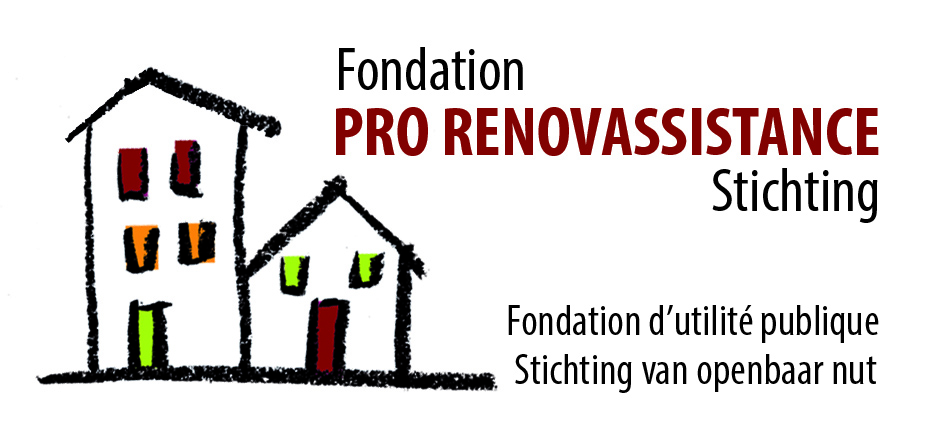 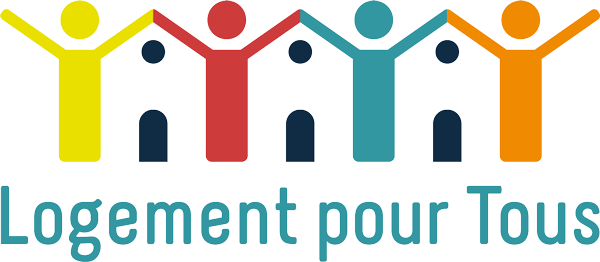 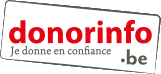 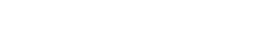 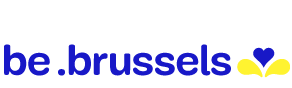 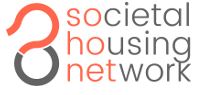 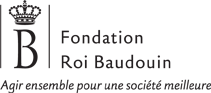 ☻
Fonds Des Amis de la
Fondation Pro Renovassistance
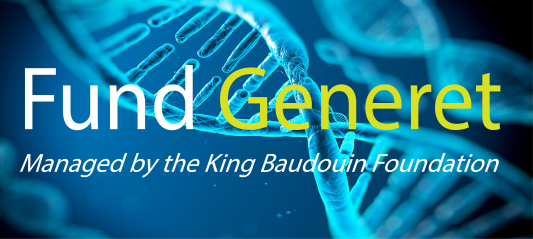 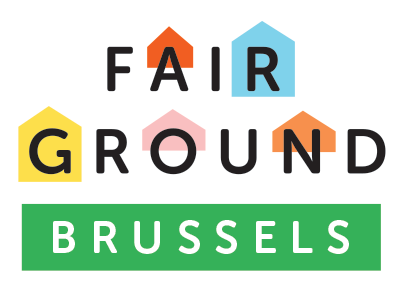 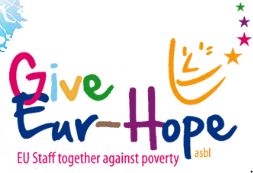 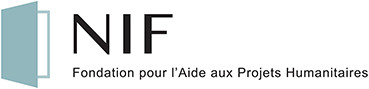 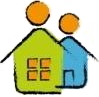 Organisation
Fonctionnement du conseil d’administration 

==> 10 réunions, chacune articulée autour de 5 grandes sections 
		☻ gestion locative et relations avec LPT
		☻   matières financières, techniques et administratives
		☻  relations extérieures 
		☻  projets et chantiers 
		☻   prospection 

	Au-revoir à celles et ceux qui ont décidé faire un pas de côté :
	Eliane Waucquez-Simons, Paul Defawe et Pierre Joosten.
	Un tout grand merci pour leurs nombreuses et efficaces années 			d'engagement.

	


	Bienvenue à François Ladrière, Philippe Dedobbeleer, Arnout Verhargen et 	Clara Delgado.
	L'ASBL aura grand besoin de leur participation pour mener à bien les 		objectifs qu'elle s'est fixée.
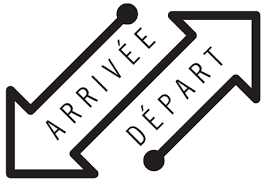 Conseil d’administration – échéance des mandats
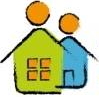 (*) se présentent à vos suffrages pour un mandat de 4 ans. (suivant les nouveaux statuts)
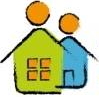 Commissaire aux comptes
La s.c.r.l. FCG, rue de Jausse 49 à 5100 Naninnes, représentée par Olivier Ronsmans, a été désignée en tant que commissaire aux comptes par l’Assemblée Générale de 2021 pour 3 ans et son mandat expire à l’issue de l’Assemblée Générale de 2024.
Approbation
Rapport annuel, comptes, bilan, budget comptable et budget de trésorerie sont soumis à l’approbation de l’Assemblée Générale.
Il est également proposé à l’Assemblée de donner décharges aux administrateurs, administratrices et commissaire.
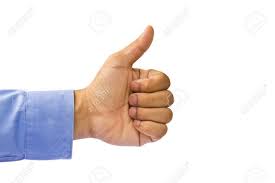 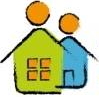 Un chaleureux merci à toutes et tous de croire à l’action de Renovassistance et de la soutenir. Votre soutien est indispensable !
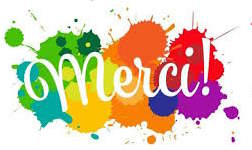 Les nombreux projets en cours ne sont réalisables qu’avec l’aide de propriétaires, prêteurs, donateurs et institutions convaincus de l’importance de la création de logements de qualité pour lutter contre l’exclusion sociale.